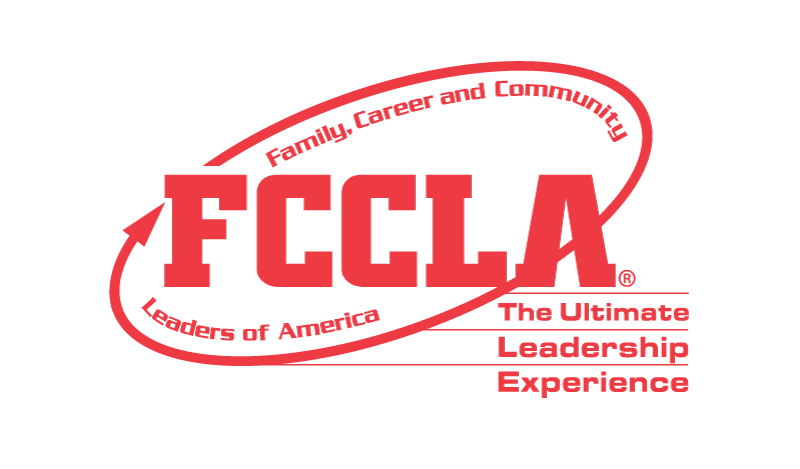 Power of One Introduction
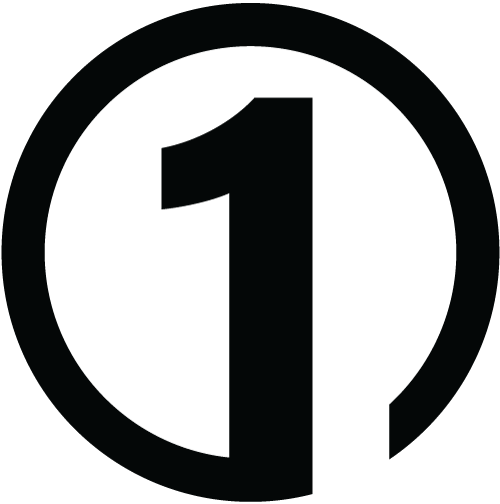 How We’ll Get There:
The member will be able to describe the Power of One national program in his or her own words.
The member will be able to correctly identify and apply the five steps of the FCCLA Planning Process.
The member will be able to understand the relation between Power of One and growth mindset.
Where We’re Going:
What’s So? So What?
Power of One
Our process and what’s expected of you
The FCCLA Planning Process: What it is and what it is not
Growth mindset
What’s So? So What?
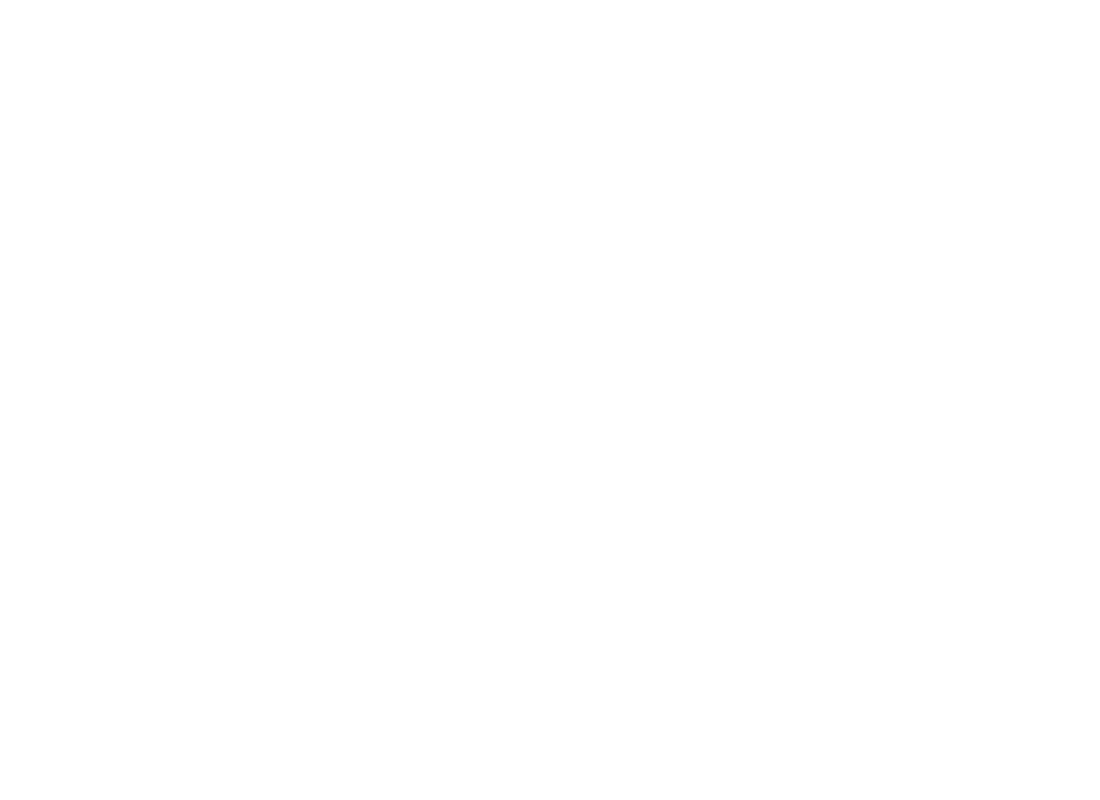 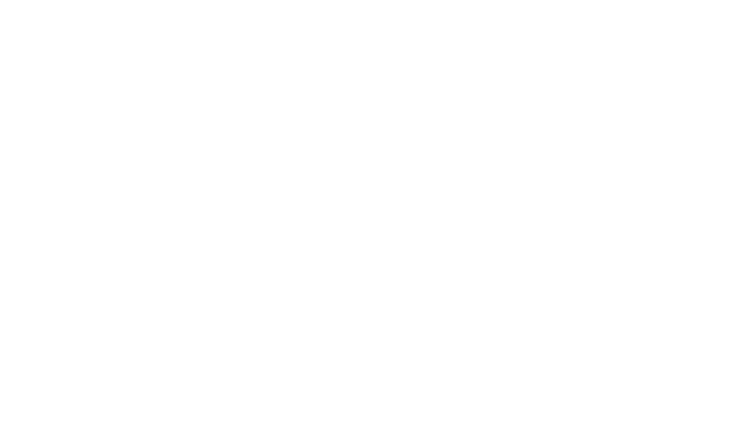 What’s So?
Power of One is a FCCLA National Program that helps members find and use their personal power.
Has five units related to different areas of a member’s life.
Members set personal goals to achieve related to the area of the unit. 
Members’ projects will relate to their own interests and backgrounds.
Projects cater to a member’s abilities, skills, interests, and time.
So What?
Become more familiar with FCCLA and its opportunities you can become involved in
Improve your life and discover your personal power
Learn real world skills that are valuable now and in the future
Explore special interests
Gain recognition for your efforts
Five Units of Power of One:
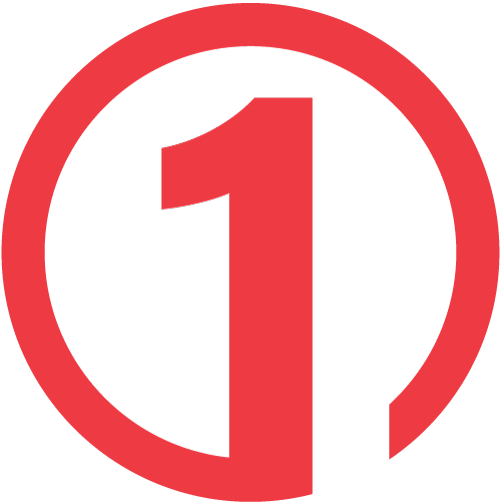 A Better You: Improve a personal trait
Family Ties: Serve as a more effective family member
Working on Working: Explore and prepare for careers
Take the Lead: Develop leadership abilities
Speak out for FCCLA: Promote the organization and its benefits to others
Our Process and What’s Expected of You
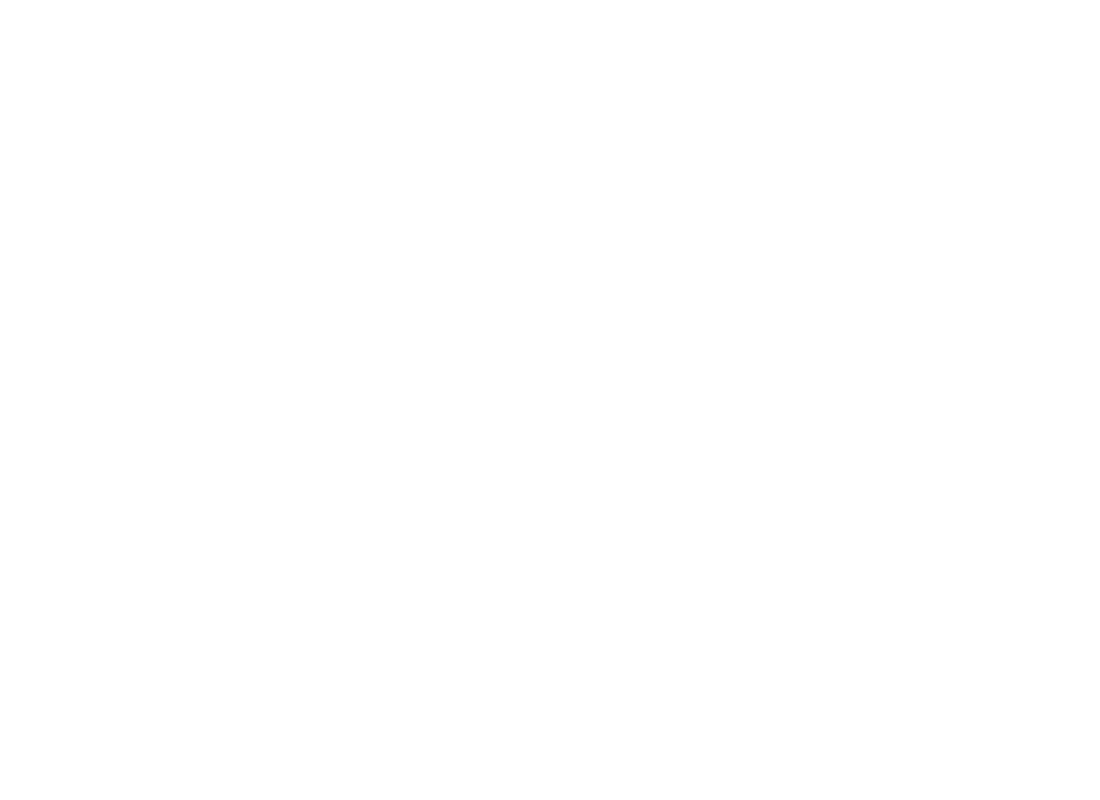 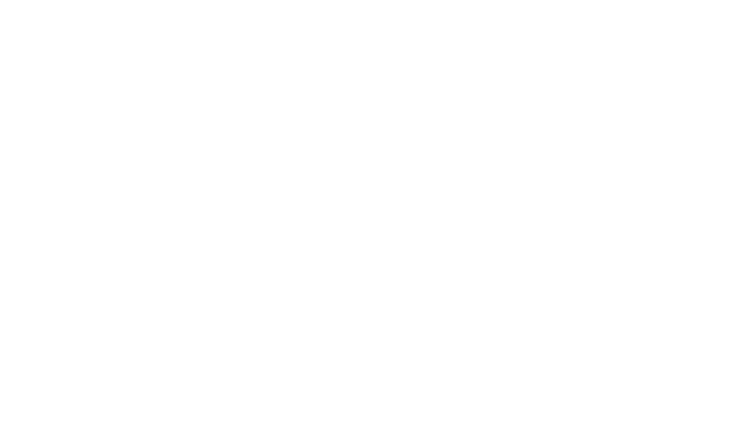 Our Process and What’s Expected of You
Participate in lessons explaining a Power of One unit and a related real world skill.
Select topics related to the unit that interest you.
Narrow down those topics into projects you could execute.
Identify your biggest concern and choose one project to execute based on the concern.
Use the project sheet to plan, carry out, and evaluate your project; this sheet should include a “rough draft” of the FCCLA Planning Process.
Complete a “final draft” of the FCCLA Planning Process.
Meet with your adviser throughout the process to discuss your project and gain feedback.
Turn in all materials to your adviser for grading.
Tweet Your Takeaway
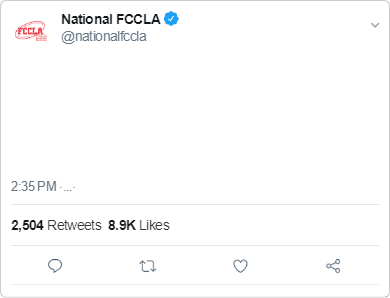 Summarize Power of One in a 140-character tweet.
Summarize Power of One in a #hashtag.
The FCCLA Planning Process:
What It Is and What It Is Not
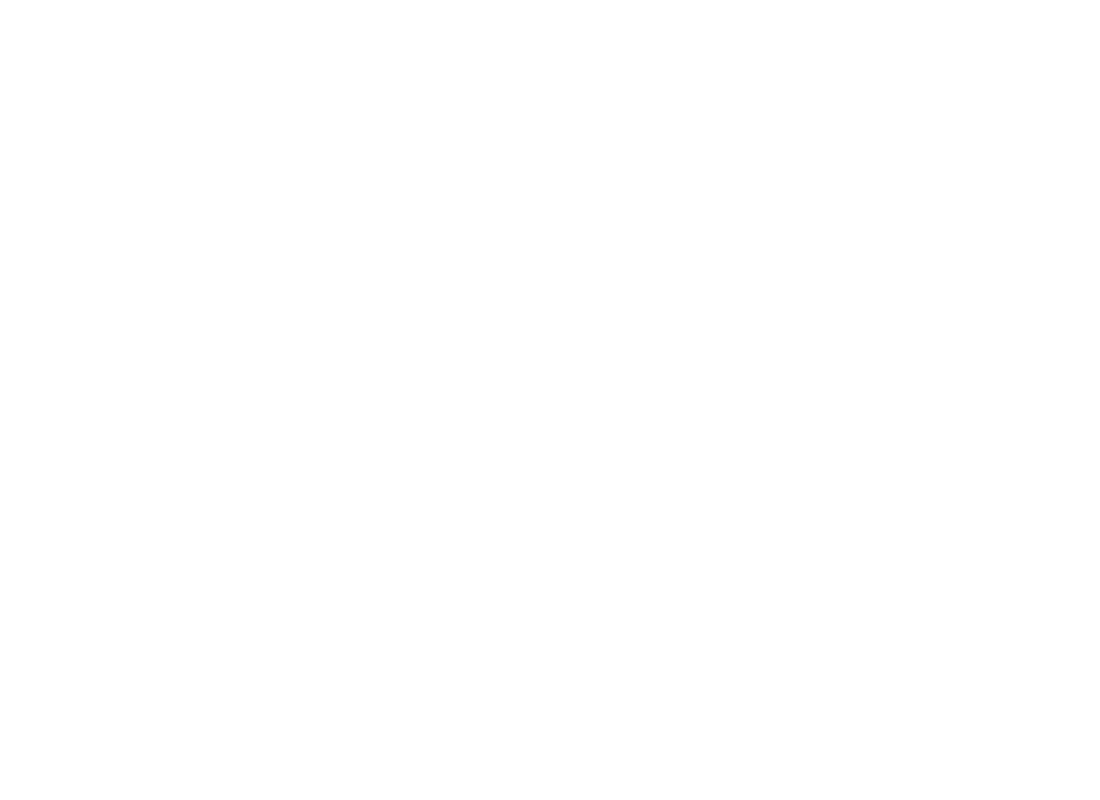 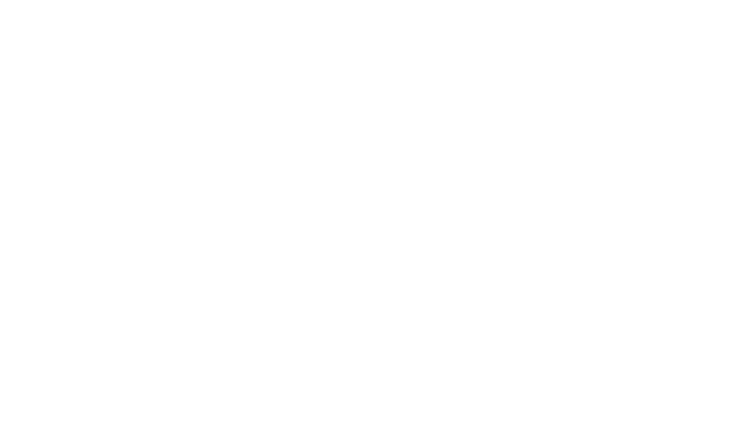 The Planning Process:
A decision-making tool that supports youth leadership and personal growth.
Can be used to determine group action or to plan individual projects.
Includes five steps.
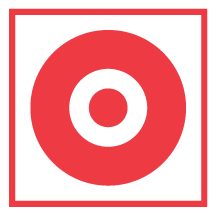 The Planning Process:
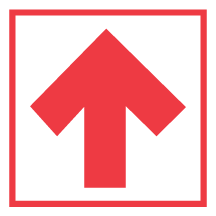 Identify Concerns
Set a Goal
Form a Plan
Act
Follow Up
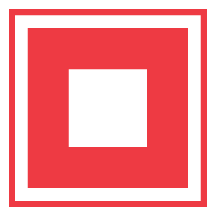 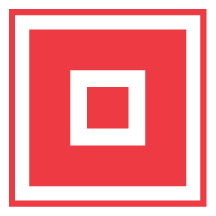 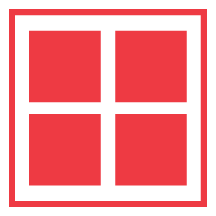 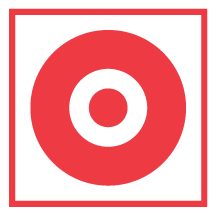 Identify Concerns: What it is NOT
“I have a project to complete”
“My adviser told me to….”
“I have to complete a project by a deadline…”
“I’m concerned I won’t get a good grade”
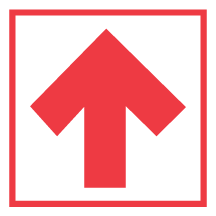 Set a Goal: What it is NOT
Vague or unclear
“My goal is to get a good grade”
“My goal is to gain recognition for completing Power of One”
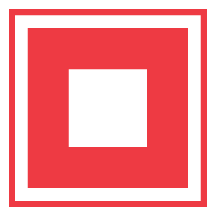 Form a Plan: What it is NOT
Incomplete sentences or brief descriptions
Vague or unclear
“My plan is to get a good grade on my project”
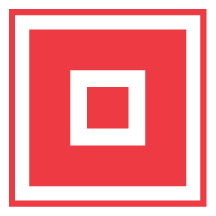 Act: What it is NOT
Incomplete sentences or brief descriptions
A summary of what WILL happen
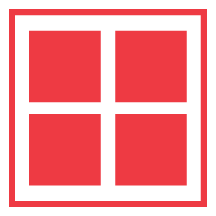 Follow Up: What it is NOT
“I hope my adviser likes my project”
Incomplete sentences or brief descriptions
Discuss:
What other context could the FCCLA Planning Process be used in?
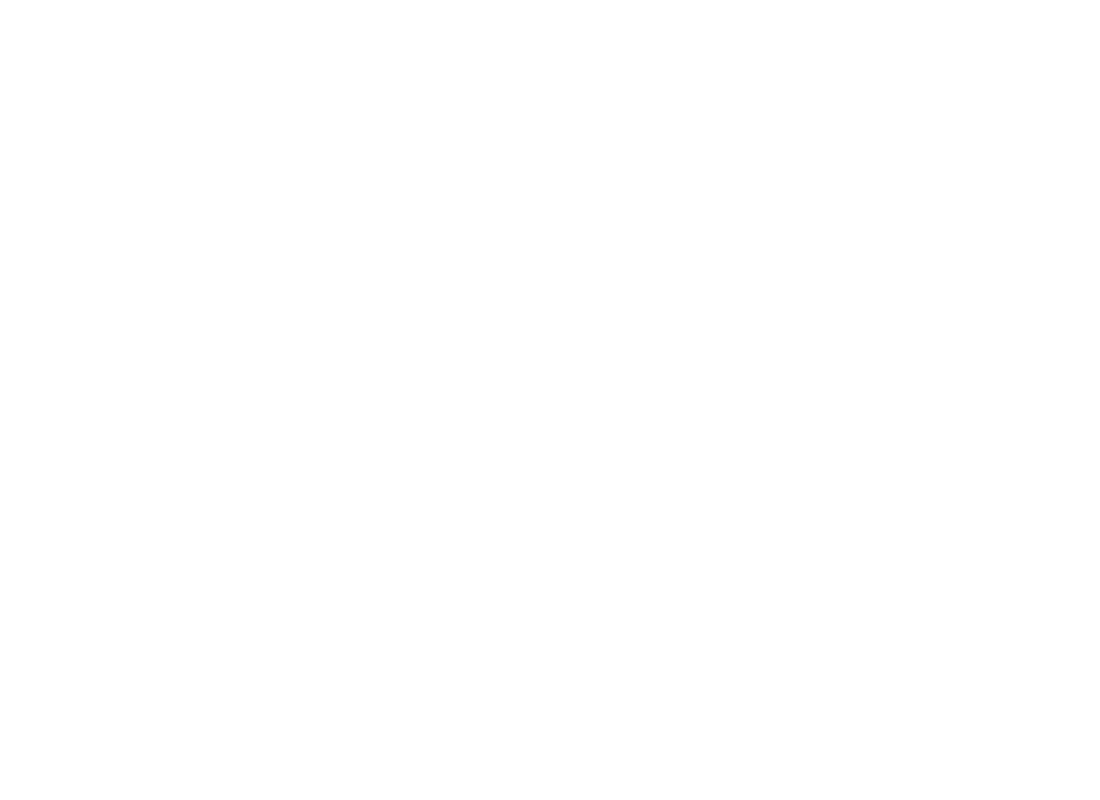 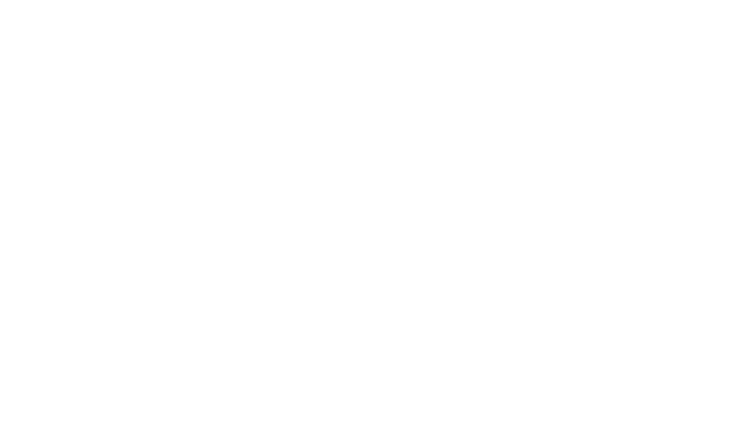 Growth Mindset
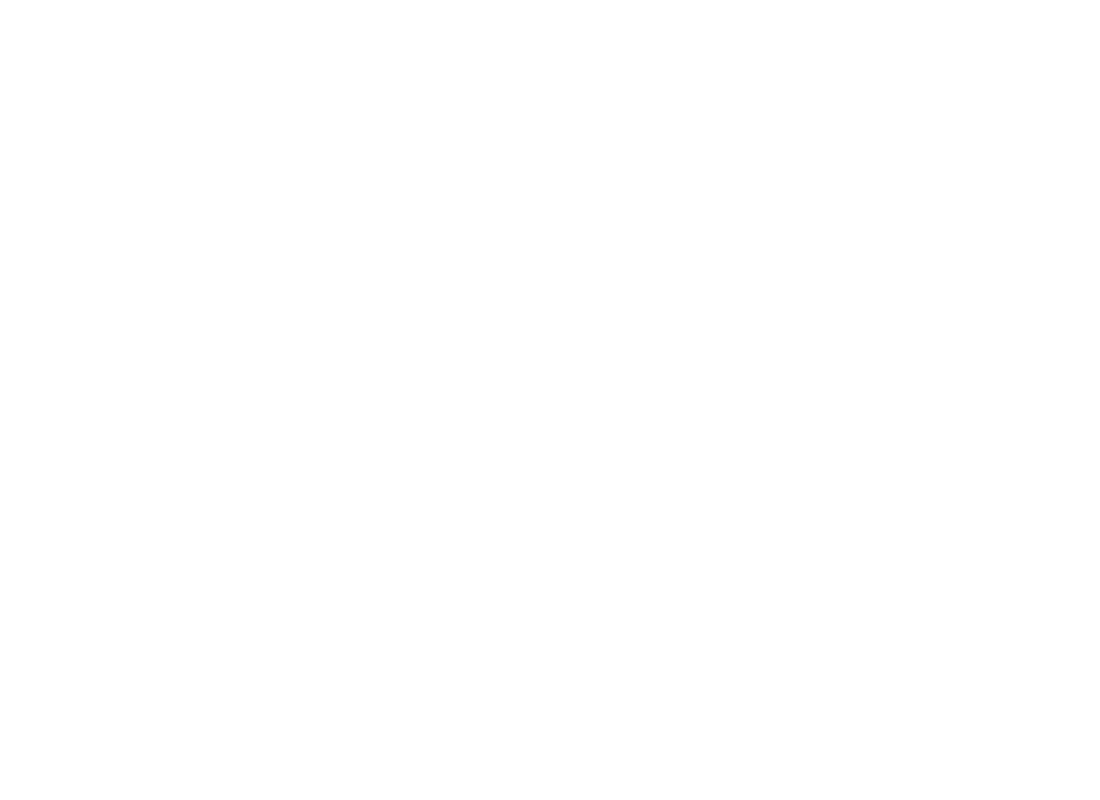 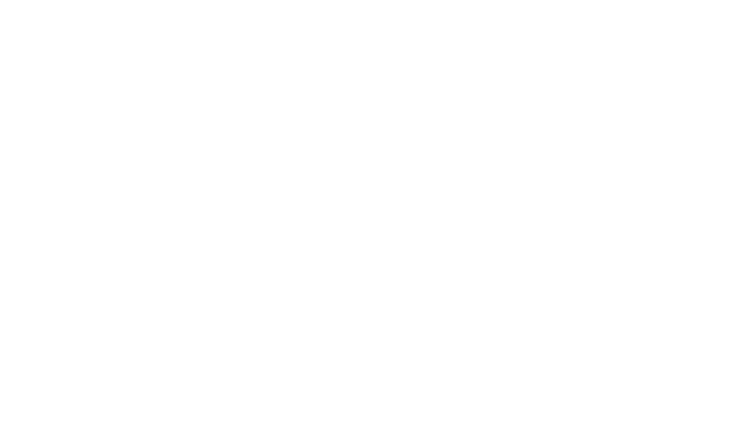 Growth Mindset:
Growth mindset: Using dedication and hard work to develop one’s basic abilities. 
Everyone is not born with equal abilities and skill levels, but growth mindset focuses on taking responsibility and improving what you have. 
Fosters a love of learning, motivation, and resilience. 
“How can I grow from where I am?”
Discuss:
 How are growth mindset and Power of One related?
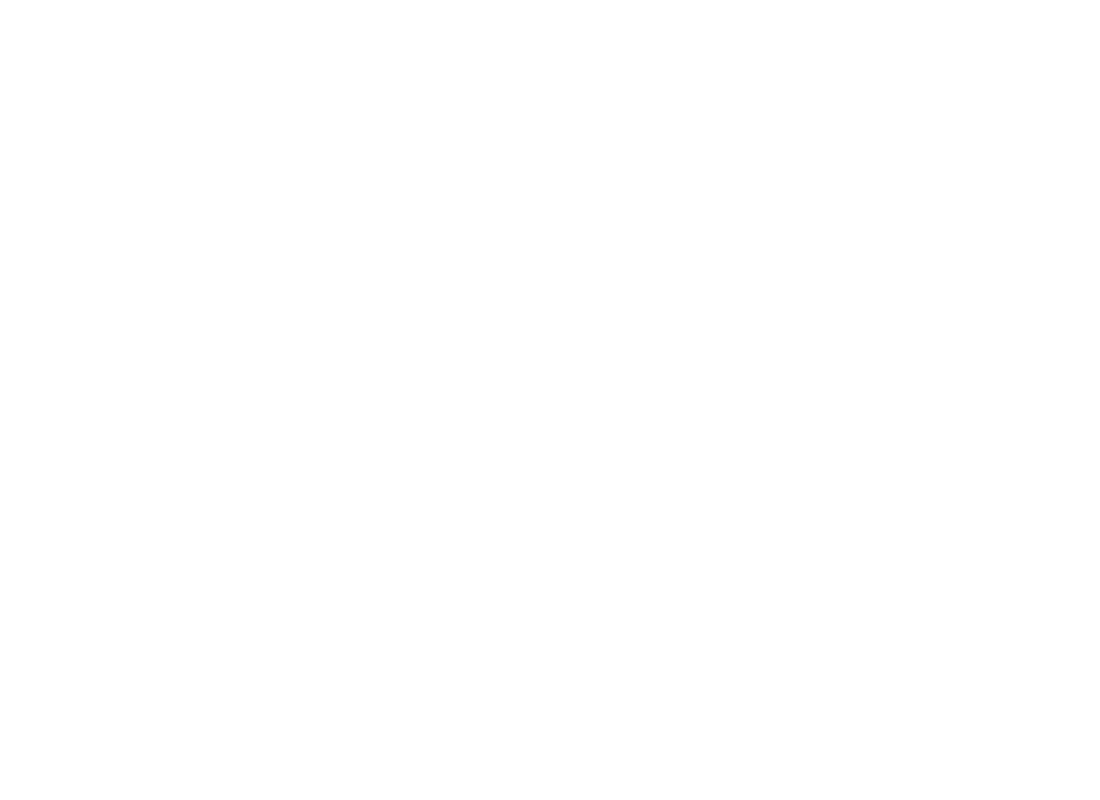 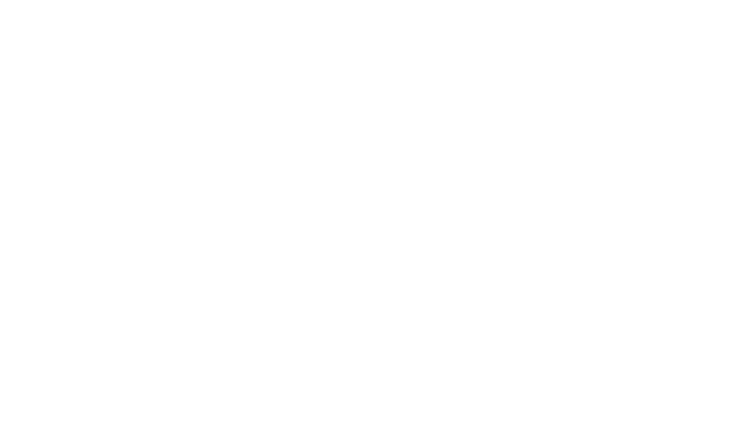 In Summary…
Power of One is a FCCLA national program that helps members find and use their personal power.
In each of the five units, members will improve themselves through a project that is specific to the members’ interests, skills, abilities, and time.
The FCCLA Planning Process is a decision-making tool used to carry out each project.
Power of One fosters a growth mindset.
What questions do you have?
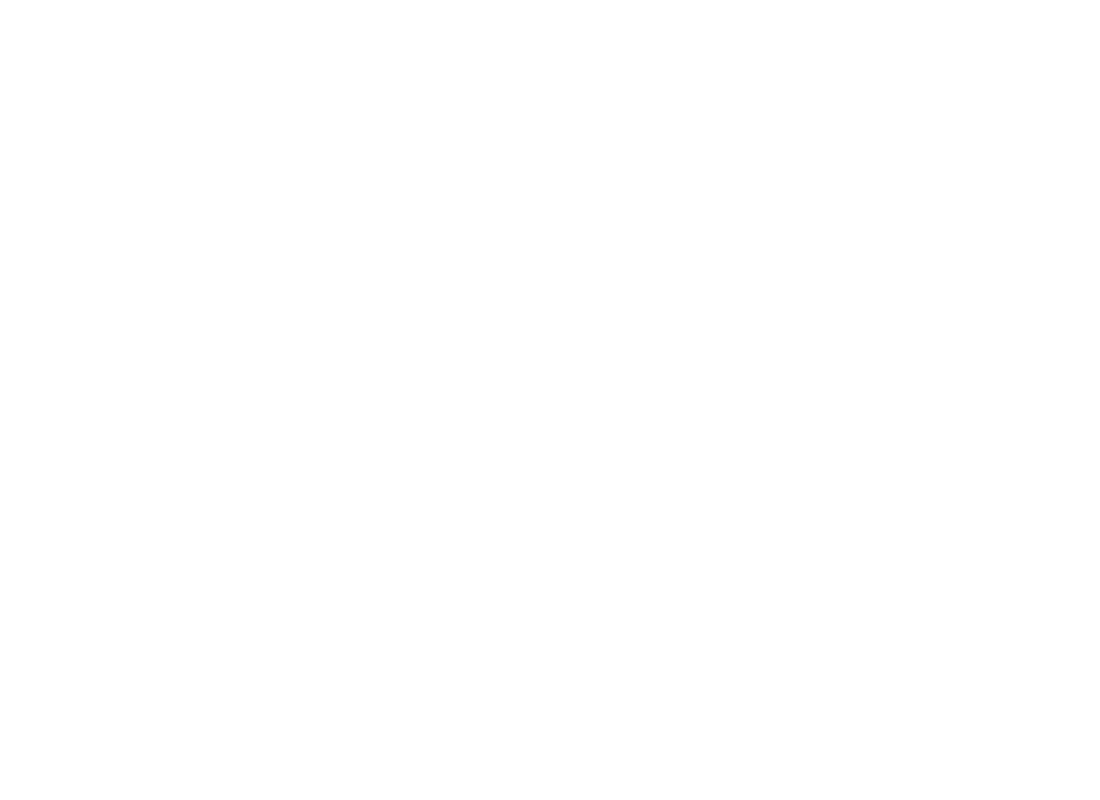 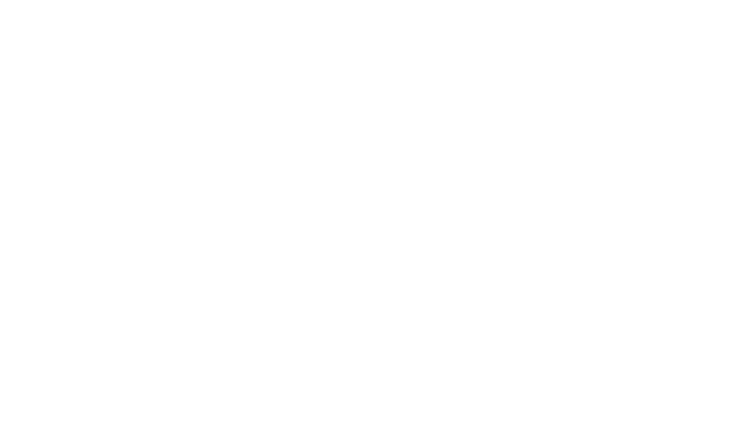